Compensation Service
June 2016
Drill Pay Waivers (Refresher)
Objectives
Identify the steps in reviewing and preparing drill pay waiver award adjustments, to include development for missing information and sending a proposed adverse action notice if necessary

Understand less common adjustments involved with drill pay waivers

Input drill pay adjustment information into VA awards systems

Accurately notify Veterans of decisions regarding drill pay waivers
2
References
10 U.S.C § 12316, Payment of certain Reserves while on duty
38 U.S.C. § 5304 (c), Prohibition against duplication of benefits
38 CFR 3.654(c), Active service pay: Training duty
38 CFR 3.700 (a)(1)(iii), General: Veterans: Active service pay: Reservists
M21-1, Part I, Subpart 2, Due Process
M21-1, Part III, Subpart v, 4.C, Adjusting Department of Veterans Affairs (VA) Benefits Based on a Veteran’s Receipt of Active Service Pay
VA Compensation Rate Tables
Letter Creator Tool
VSR Assistant Resources – Adverse Action Calculator
3
Options for Completing VA Form 21-8951
Check the box next to: I elect to waive VA benefits for the days indicated in order to retain my training pay.

 
Declare the pre-printed number of training days are incorrect
Enter the correct number on the form 
Check the box next to: I elect to waive VA benefits for the days indicated in order to retain my training pay.
4
Options for Completing VA Form 21-8951 (cont.)
Check the box next to the sentence that reads: I received no military pay and allowances during the fiscal year(s) indicated on the front of this form.

Check the box next to the sentence that reads: I elect to waive military pay and allowances for the days indicated in order to retain my VA compensation or pension.
5
Initial Review of VA Form 21-8951
Establish EP 290 – Drill Pay Adjustment 
DOC should be the date the completed VA Form 21-8951 is received from the Veteran, or the date of the 820 work item, whichever applies
Clear 820 work item when EP 290 is established
Establish tracking EP 690/693 for potential overpayment/underpayment (same DOC as 820 WI or 290 EP)
Review for completeness
All appropriate boxes checked
All appropriate signatures included
6
Incomplete Form or Missing Signatures
Return to Veteran to complete or to obtain appropriate signatures

If due process has not been issued, send a Form Not Complete Letter and request completion/signature.  Allow 30 day suspense under EP 290.

If due process has been issued, return the form to the Veteran with a Form not Complete Letter.  Allow an additional 30 day suspense for completion.
Continue this process under the EP 600.
7
Veteran Waives Military Pay
PCLR EP 290 (and 820 work item if applicable)

Make one attempt to contact the Veteran via telephone explaining he or she is likely waiving the greater benefit
If successful, document call on VA Form 27-0820
If unsuccessful, enter notes in VBMS

Prepare encrypted email to Compensation Service Procedures Staff
Inform staff that the Veteran elects to waive military pay 
Upload a copy of the email into the Veteran’s eFolder
8
Vet Did Not Receive Drill Pay
Review the file for evidence of National Guard or Reserve service

Initiate development if there is a question of valid service

If the evidence confirms no service for the Veteran, clear EP 290 and any subsequent diaries or work items
9
Fiscal Year (FY) & Number of Training Days
Standard 30-day month (for prorating)

Identify the FY period – October 1 to September 30

Greater than 179 days (Is active duty involved?)

Determine the rates and number of days to withhold
10
Active Duty & Drill Pay in Same FY
VA Form 21-8951 shows drill days in excess of 179 days
Check for AD using VIS, DPRIS, BIRLS, separation documents, etc.
Propose to discontinue benefits for any AD period not already terminated

If no AD periods are shown, develop to the Veteran with an Over 179 Day Letter, for any active duty periods.  Allow a 30 day suspense.
11
Active Duty & Drill Pay in Same FY (cont.)
If the Veteran submits official separation documents for an AD period in response to the 30 day letter, discontinue benefits the date AD began.  Resume benefits the day after discharge.

If the Veteran fails to respond, assume the days reported do not include AD, and process as a standard drill pay case.
12
Failure to Return VA Form 21-8951
PCLR EP 290 and 820 work item (if applicable)

Establish EP 600 and generate a proposed adverse action (due process) letter

Establish EP 693 tracking EP

Allow 65 days for the Veteran to respond
13
VA Form 21-8951/8951-2
VA Form 21-8951 dated earlier than December 2014/8951-2 dated earlier  than February 2015

Due process must be provided prior to adjustment as these forms notified the Veteran that adjustments would be made prospectively (regardless of whether or not the form is signed by the Veteran)
14
VA Form 21-8951/8951-2
VA Form 21-8951 dated December 2014/8951-2 dated February 2015

Provides Veteran notice that an overpayment will occur if the drill pay adjustment is processed retroactively
Eliminates the need to provide a notice of proposed adverse action
15
Drill Pay Adjustment Procedures
All adjustments will be made retroactively, creating an overpayment of benefits (effective February 25, 2016)

Effective date is the first day of the current fiscal year (October 1)

Pending due process sent prior to February 25, 2016 will be processed as proposed (usually from the first of the month following date last paid)
Include “What are Your Options” paragraph in decision notification letter
16
“What are Your Options”
If you are experiencing financial hardship and cannot afford to have your prospective benefits reduced, please contact us immediately. We will work with you to create a debt and establish a reasonable repayment schedule.

If you inform us that a financial hardship exists, we will take action to reverse your current adjustment, as indicated in this notification, and will create an overpayment. Once the overpayment is created, you will receive a letter from the Debt Management Center advising you of repayment options.
17
Veteran Identifies Hardship
Establish an EP 290 – Drill Pay Adjustment and an EP 690 – Review – Potential Overpmt

Reverse the current prospective adjustment

Create an overpayment based on the Veterans request, effective the first day of the current fiscal year

*This action will allow the Veteran to apply for a waiver of the debt due to hardship
18
Other Types of Adjustments
Advance Notice of Receipt of Drill Pay

Paragraph 29 or 30

Increased Rating

Decreased Rating
19
Award Information – VBMS-A
After all information is input, click done, then Generate the award.
20
Notify the Veteran
Notify the Veteran of our decision using ADL if available or PCGL (GP 14 letter)  if ADL is not available

Be sure to add the evidence used to make our decision, as this will not automatically be input into either letter
21
Summary
Identify the steps in reviewing and preparing drill pay waiver award adjustments, to include development for missing information and sending a proposed adverse action notice if necessary

Understand less common adjustments involved with drill pay waivers

Input drill pay adjustment information into VA awards systems

Accurately notify Veterans of our decision regarding drill pay waivers
22
Review
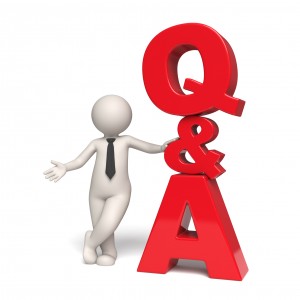 23